Цифровизация внешнего и
внутреннего документооборота
Безбородов Александр,
Рук. Отдела разработки программ документооборота "1С"
Предметы учета в 1С:Документообороте
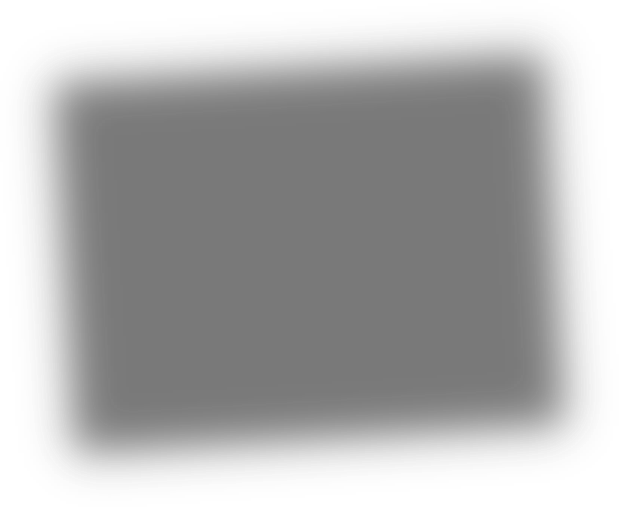 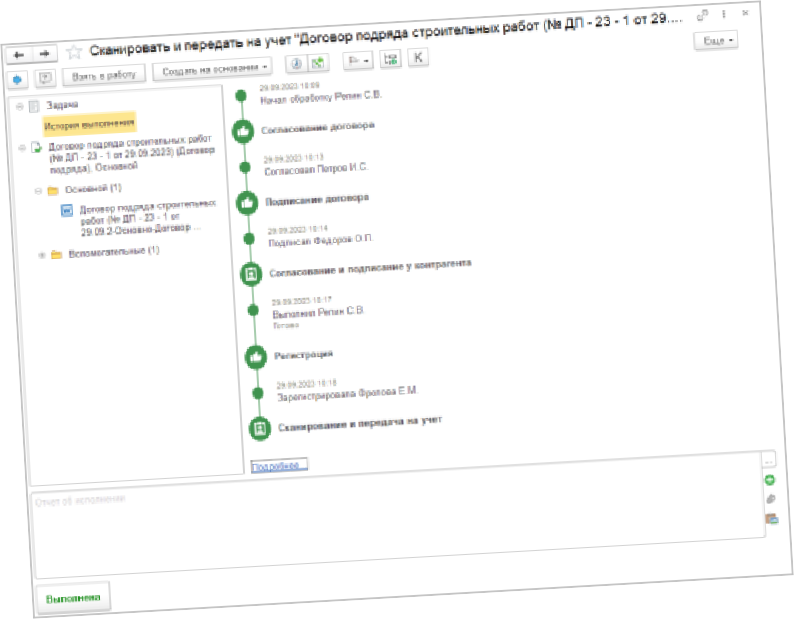 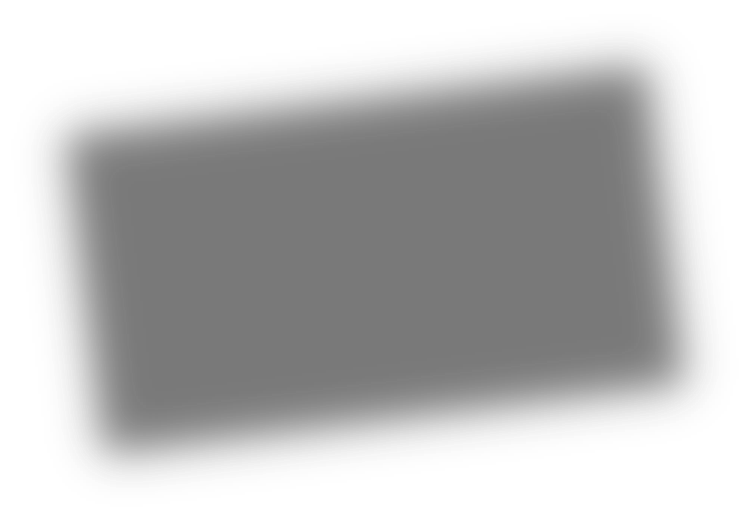 Мероприятия
Проекты
Задачи
Форум
Почта
Календарь
Файлы
Документы
Дела
Процессы
Заметки
Трудозатраты
Отсутствия
Брони помещений
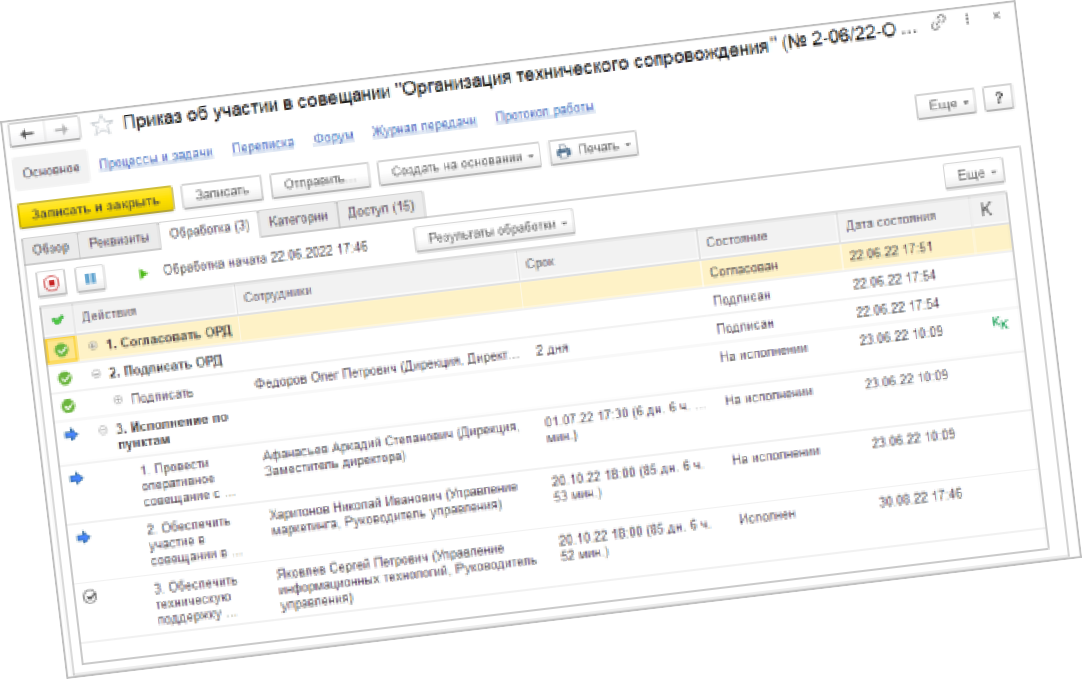 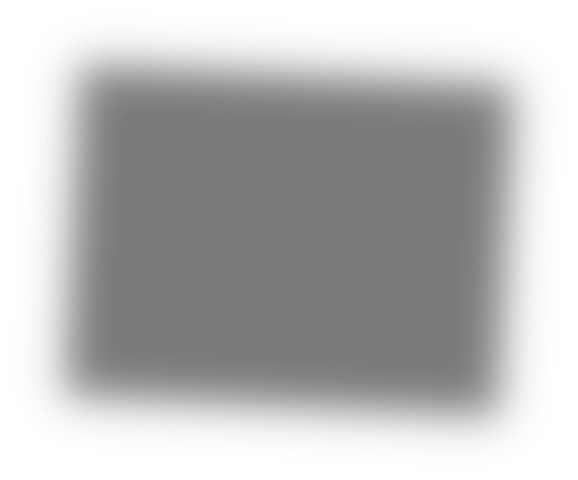 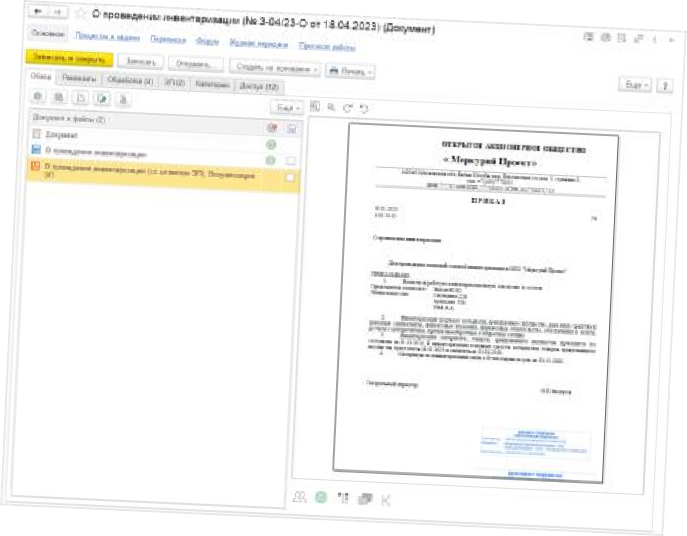 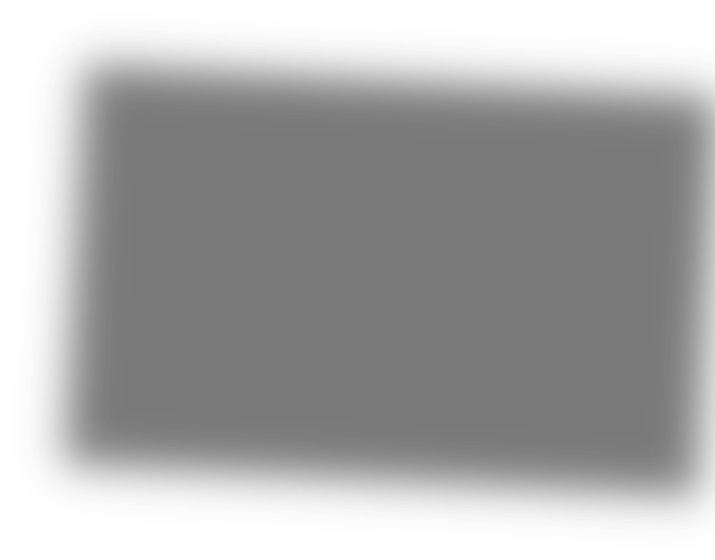 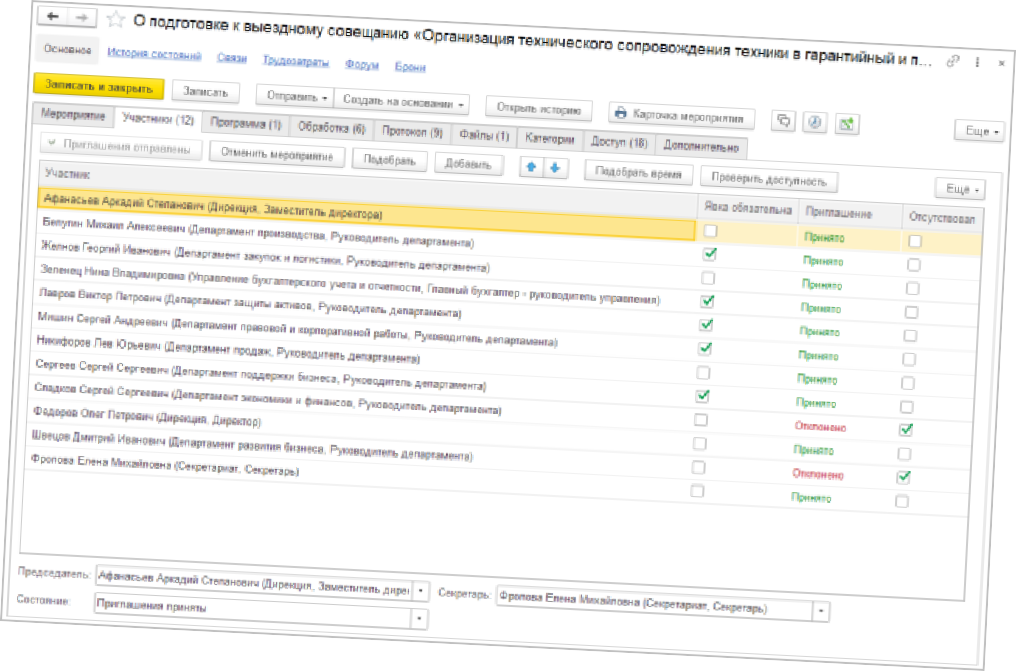 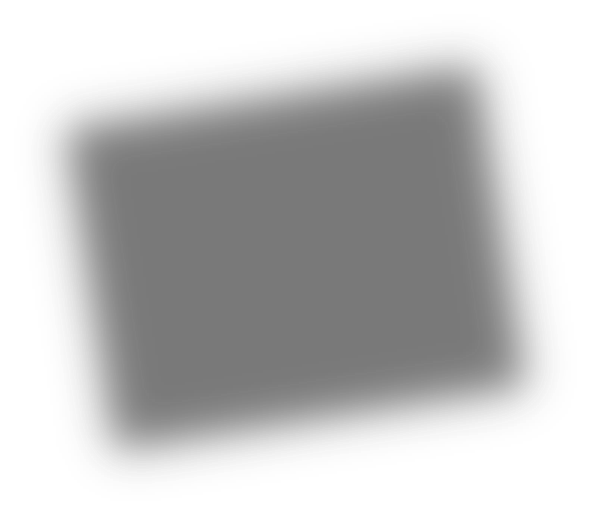 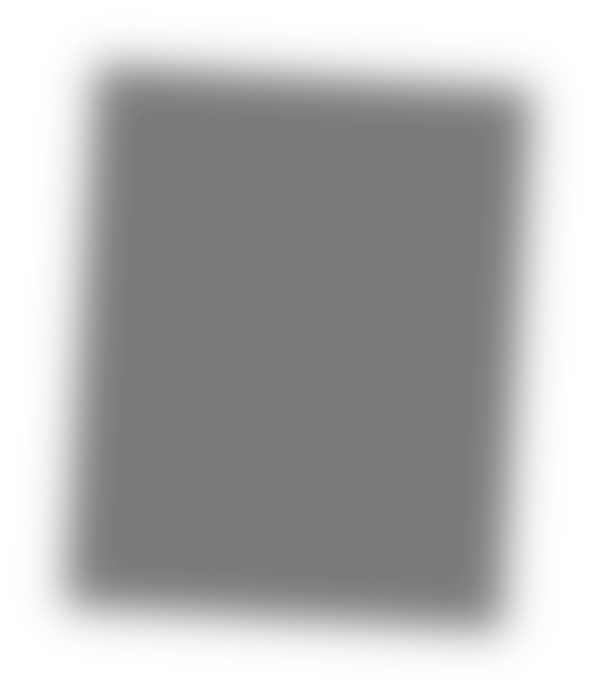 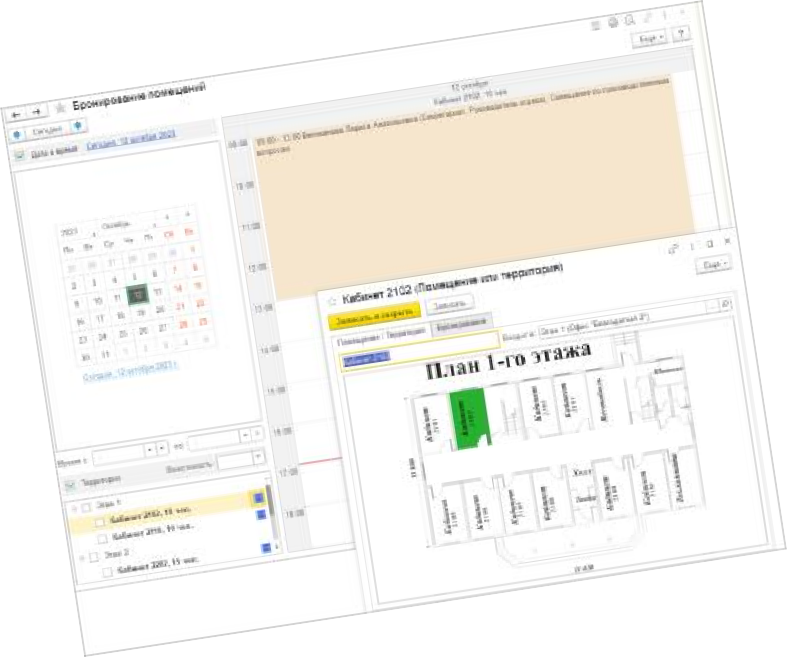 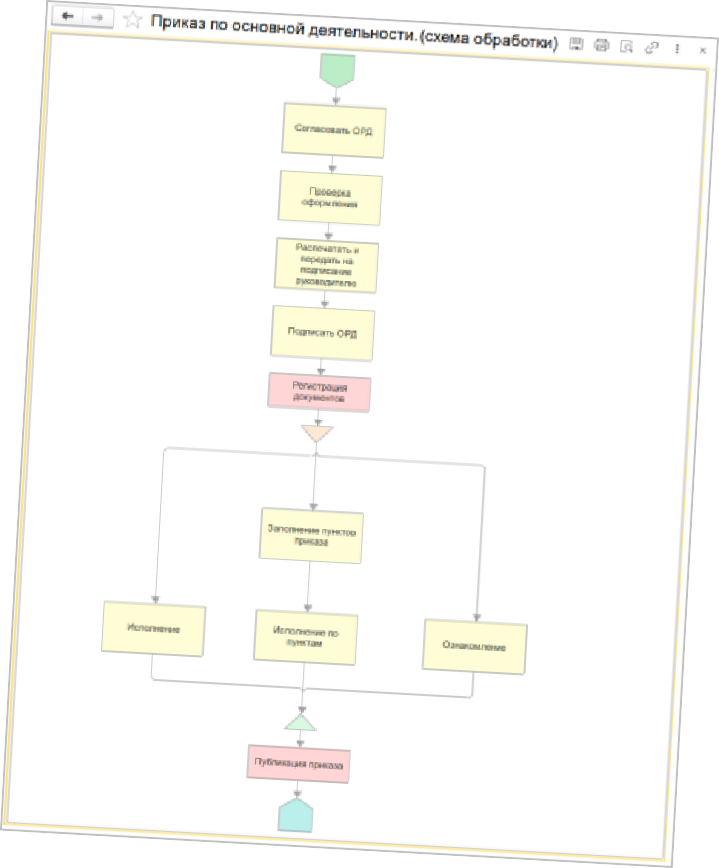 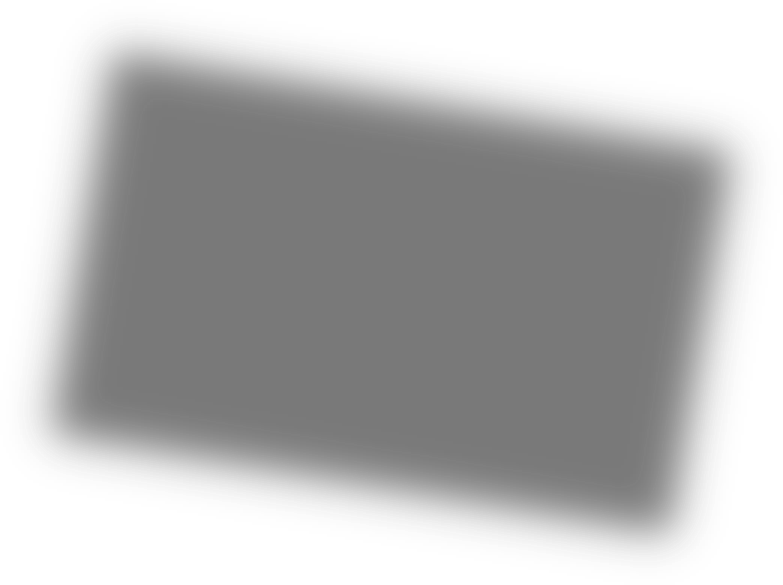 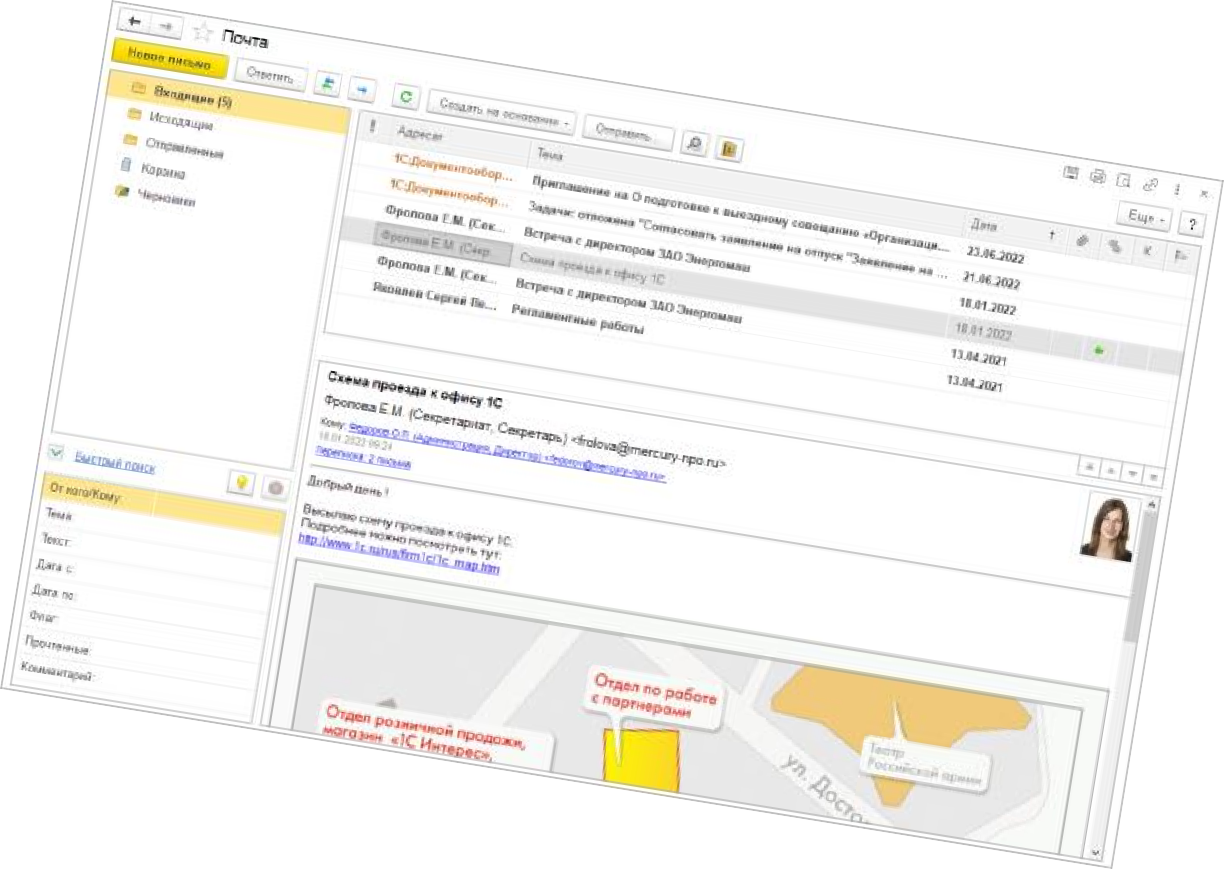 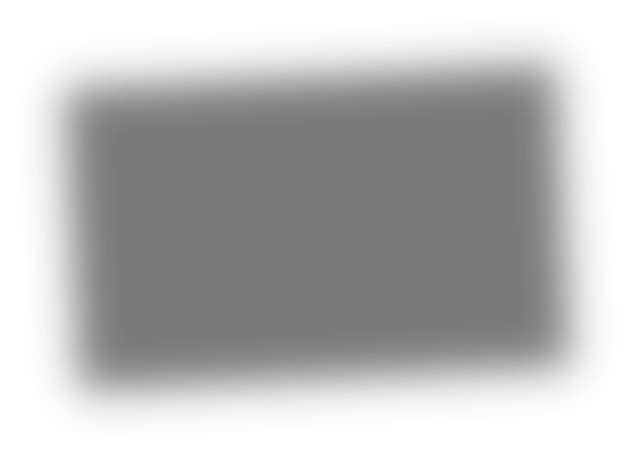 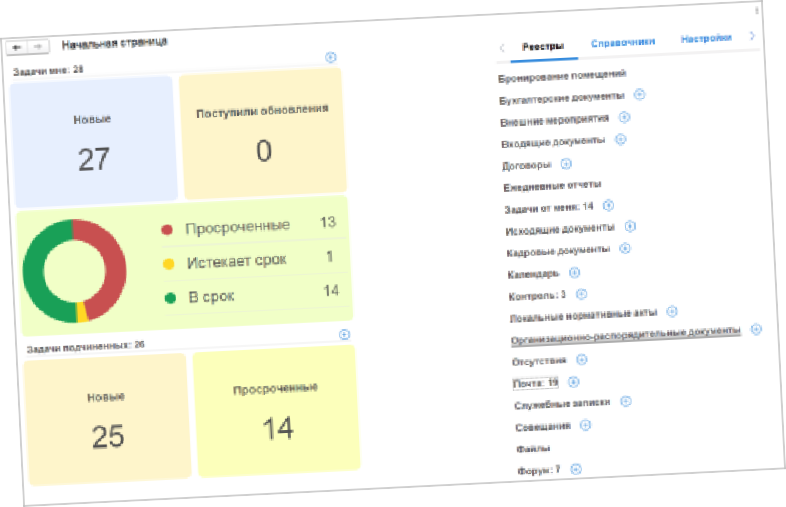 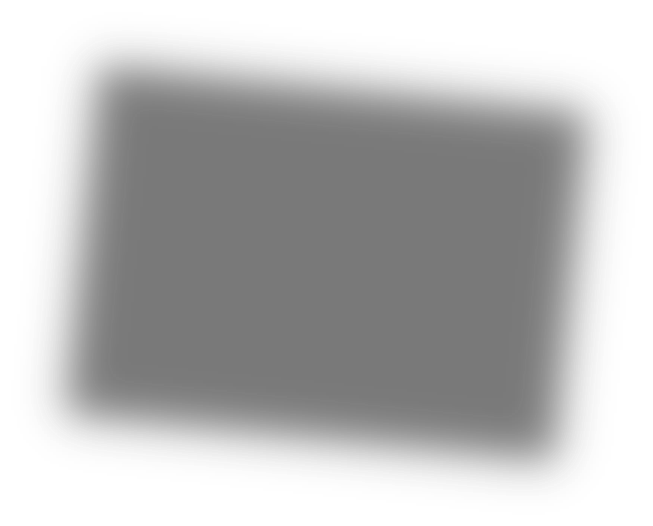 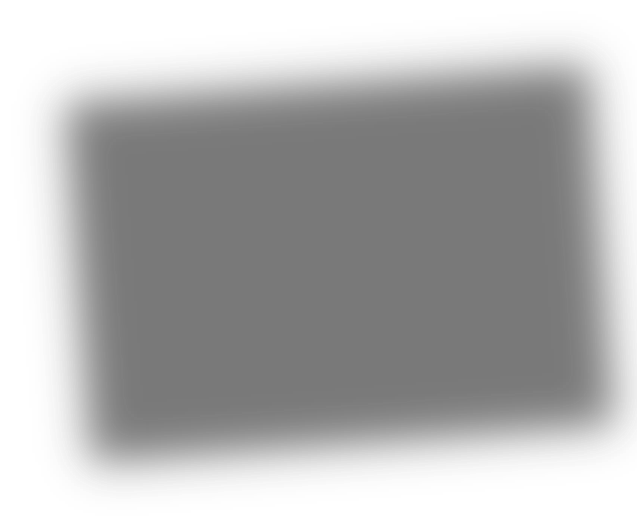 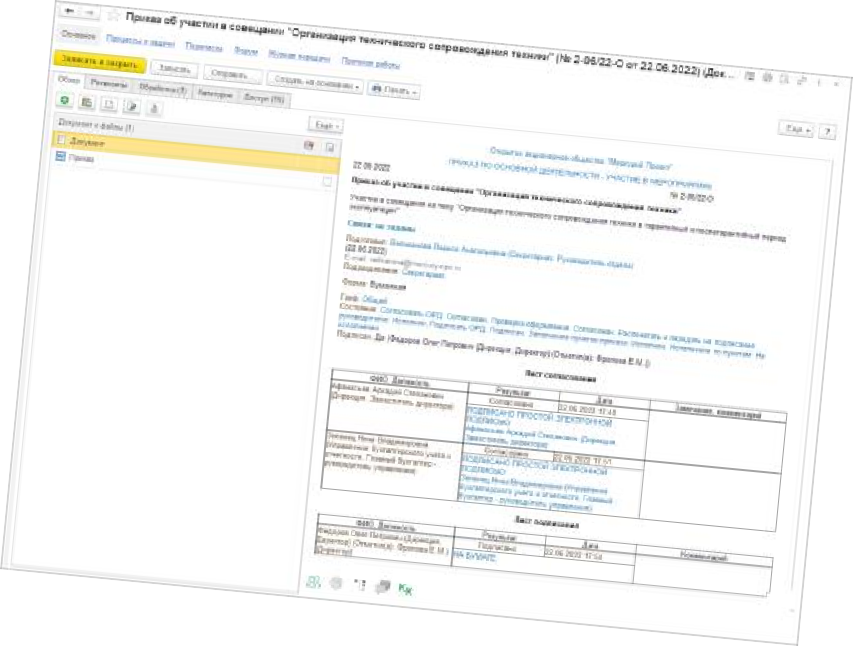 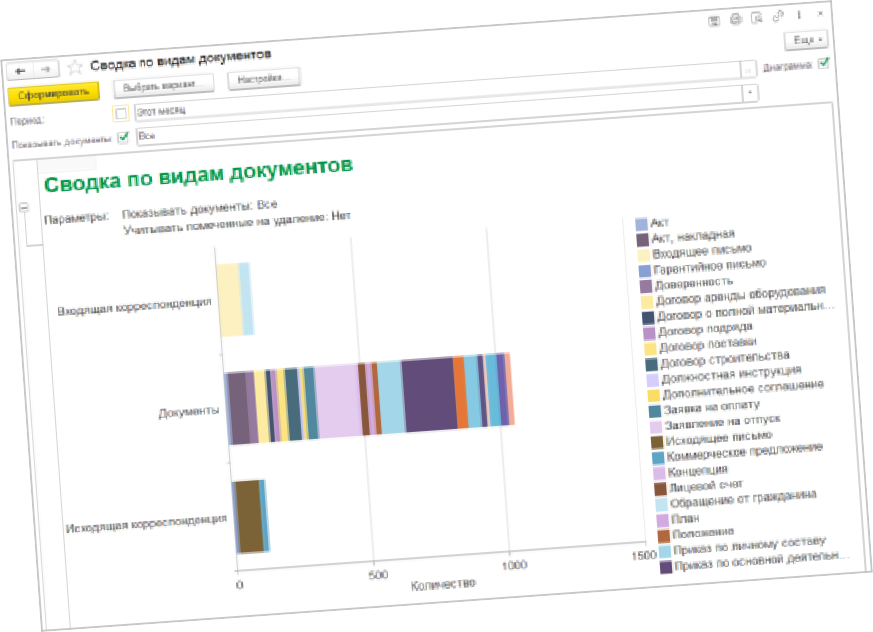 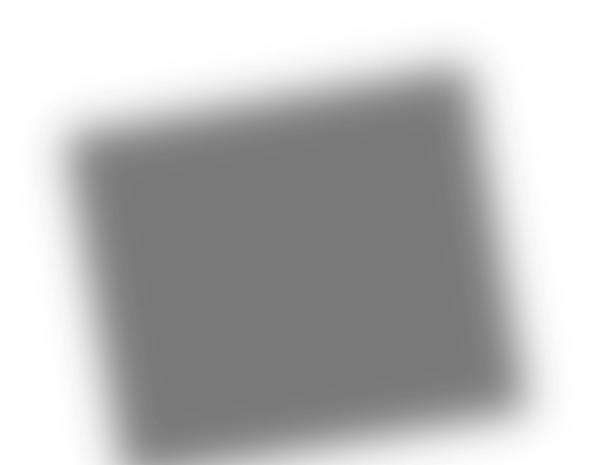 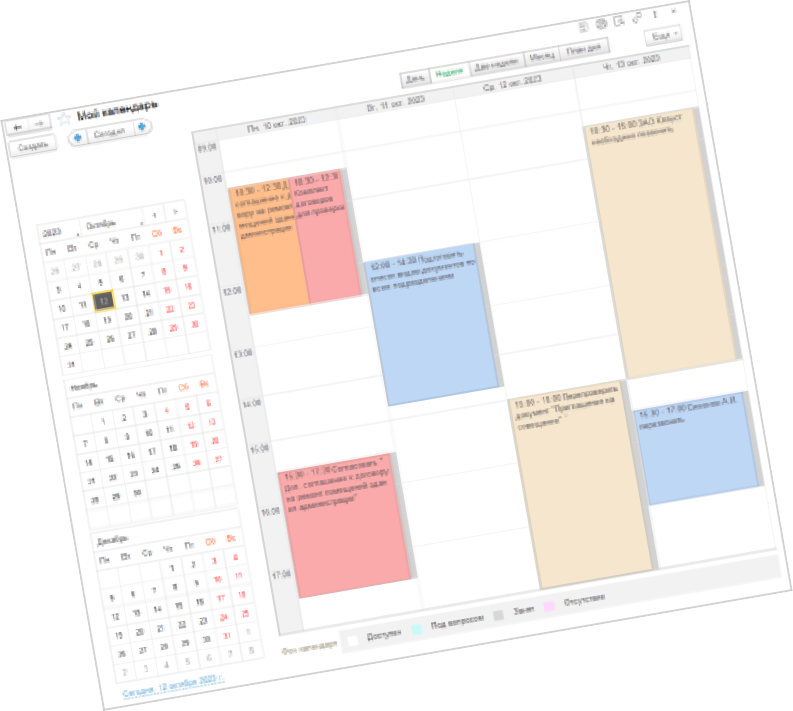 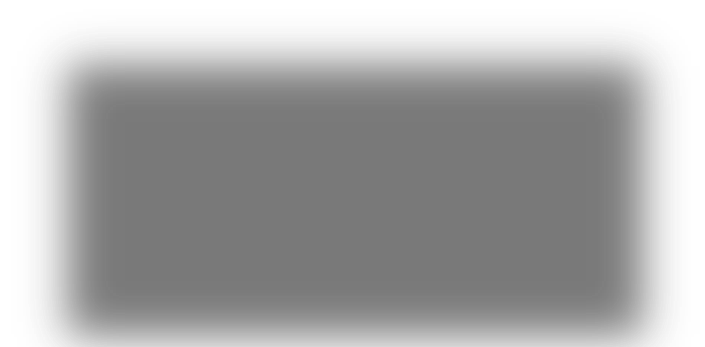 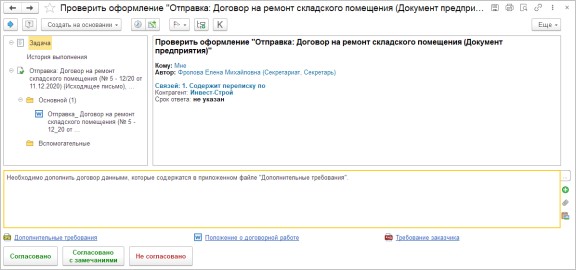 Документы - предметы цифровизации
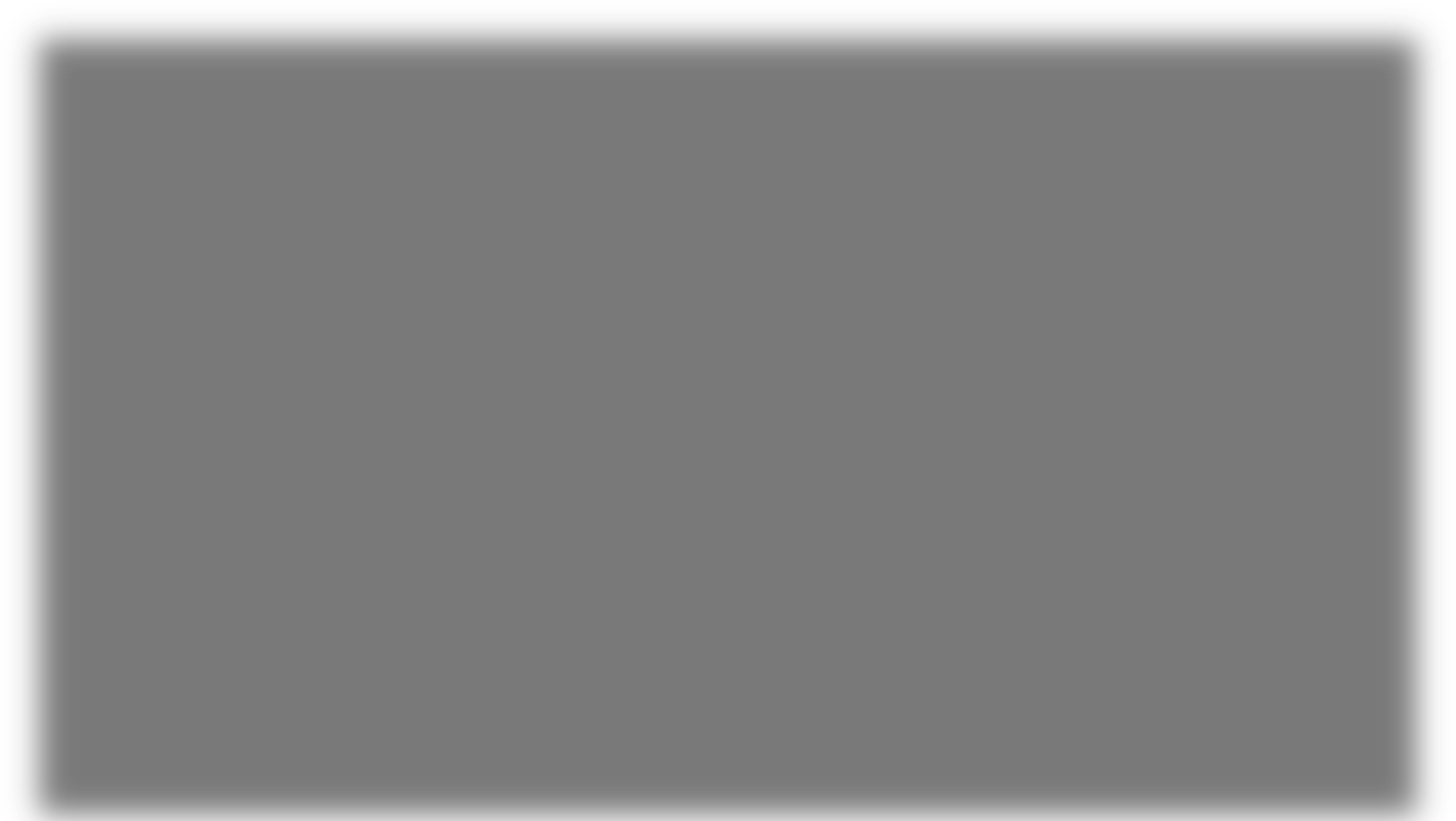 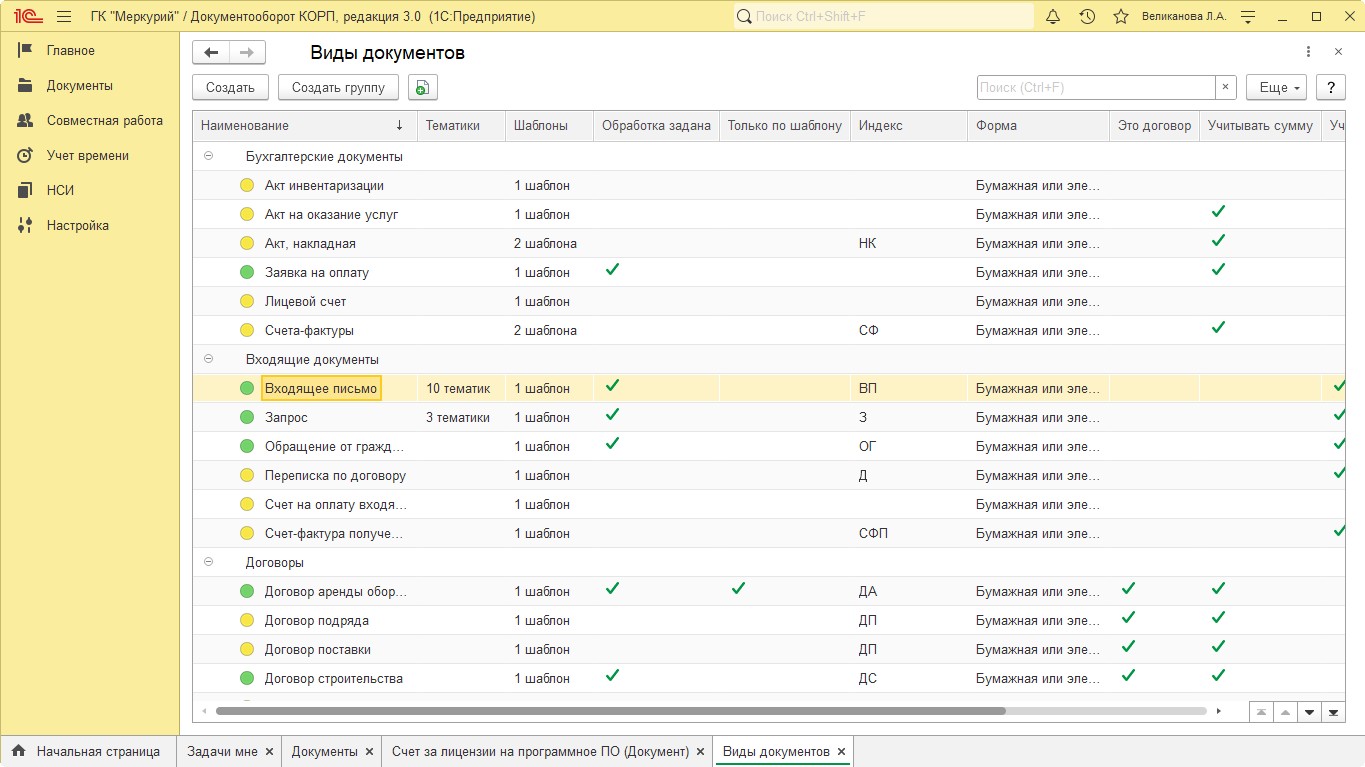 Обработка документов
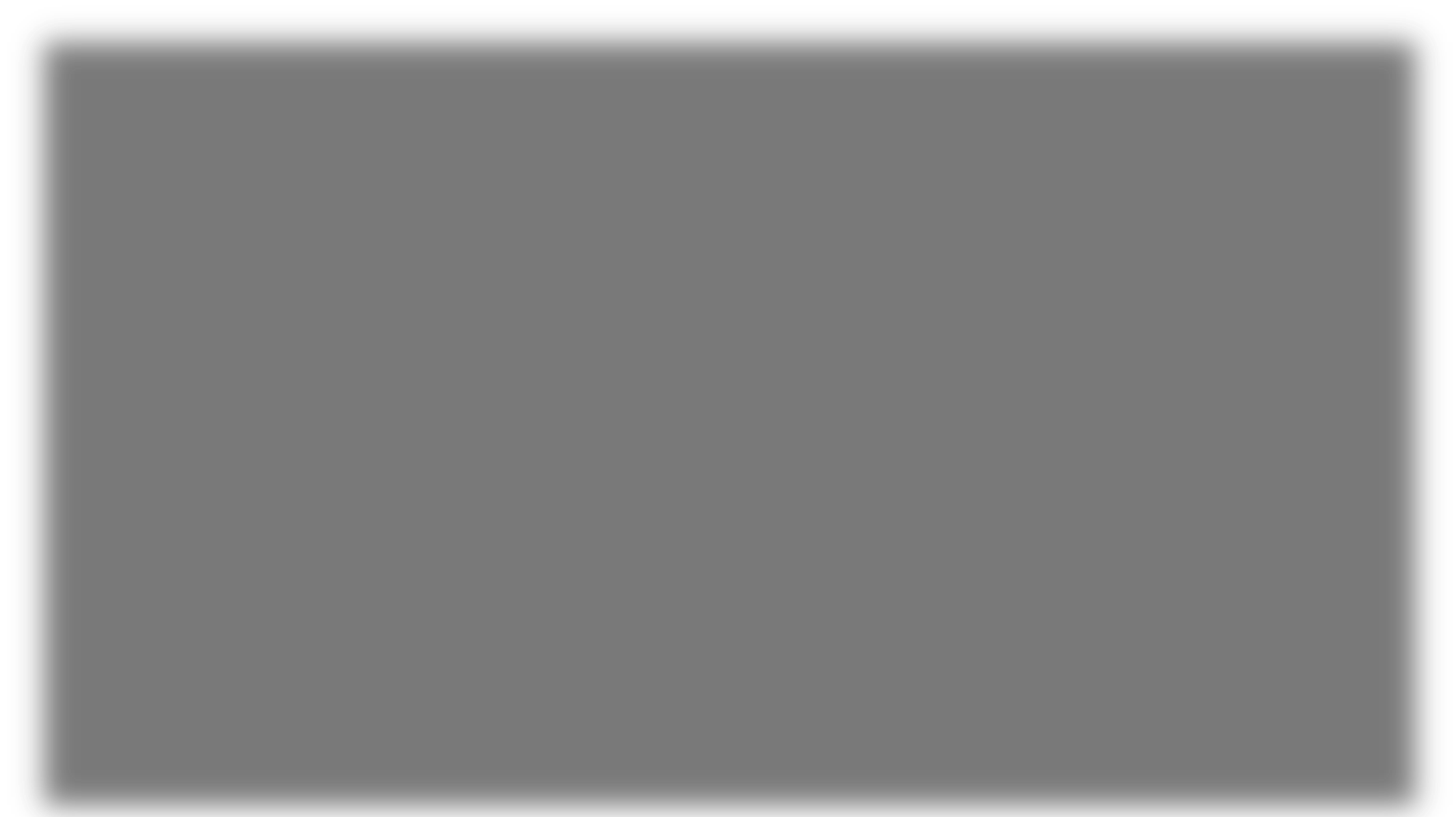 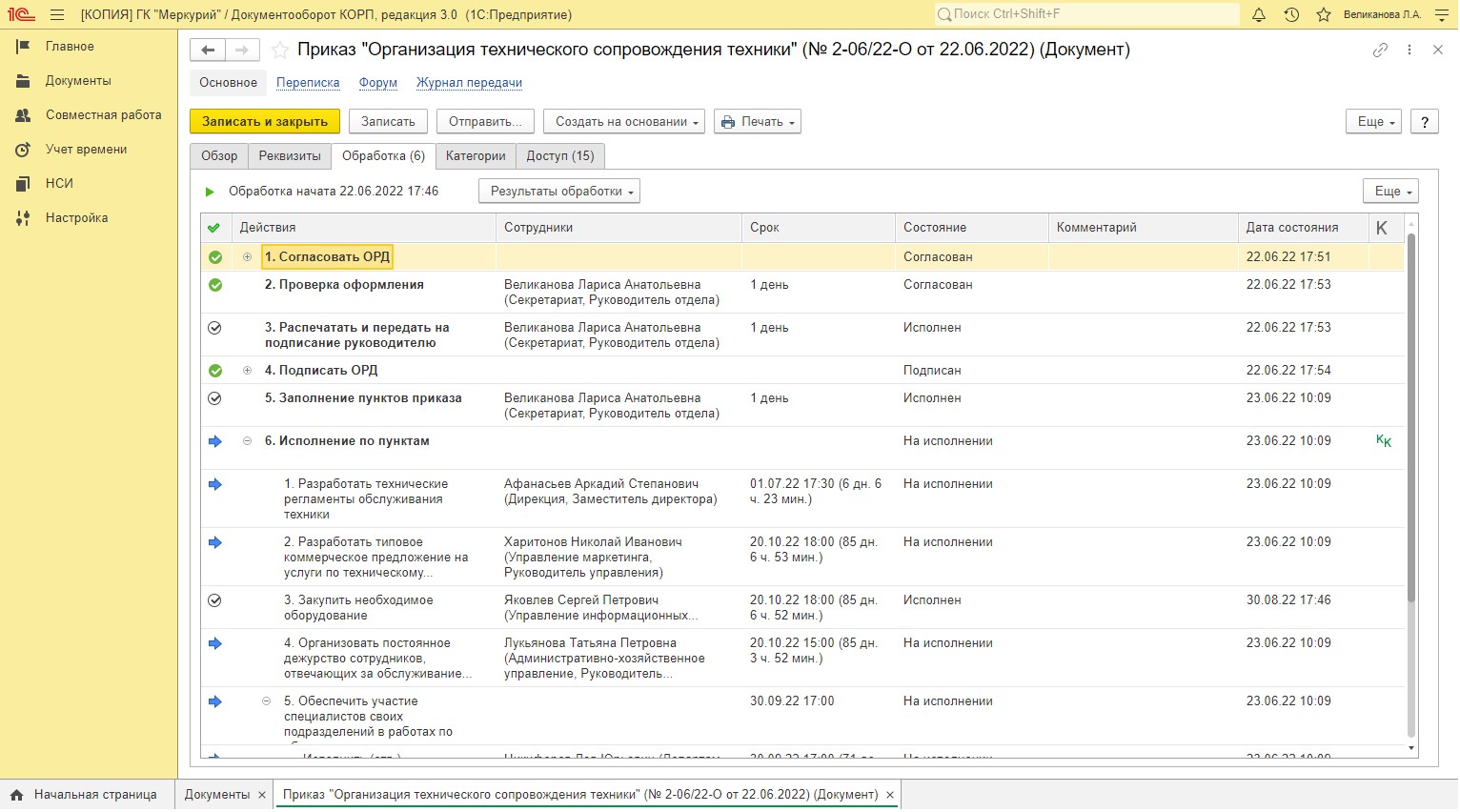 Варианты согласования
Добавлено в редакции 3.0:
Согласование в режиме замечаний
Ведение списка замечаний с отметками об устранении  3.Согласование с подразделениями в лице руководителя  4.Подключение подчиненных для подготовки замечаний  5.Авто подстановки согласующих в т.ч. списком  6.Вытеснение дублей согласующих и подписантов  7.Согласование совместителями
Формирование протокола разногласий
Участие заместителей и помощников в согласовании  10.Досогласование на любой точке маршрута
11.Возврат на этап согласования с любой точки маршрута  12.Управляемая жесткость состава согласующих  13.Запрет на «Согласовано с замечаниями»
Авто выдача прав согласующим на документ
Единственность процедуры согласования
Вспомогательные согласование без фиксации виз при документе  17.Подбор согласующих по правилам коммуникации
18.Согласование на смартфоне в т.ч. в режиме замечаний
Было в редакции 2.1:
Согласование в режиме правок файлов
Согласование с ролями
Согласование по этапам
Ограничение срока согласования
Формирование листов согласования
Согласование под подпись
Блокировка согласованного документа
Эскалация задач согласования
«Согласен, если не отвечаю»
Согласование по почте
28 вариантов использования  процедуры согласования
Ввод замечаний при согласовании
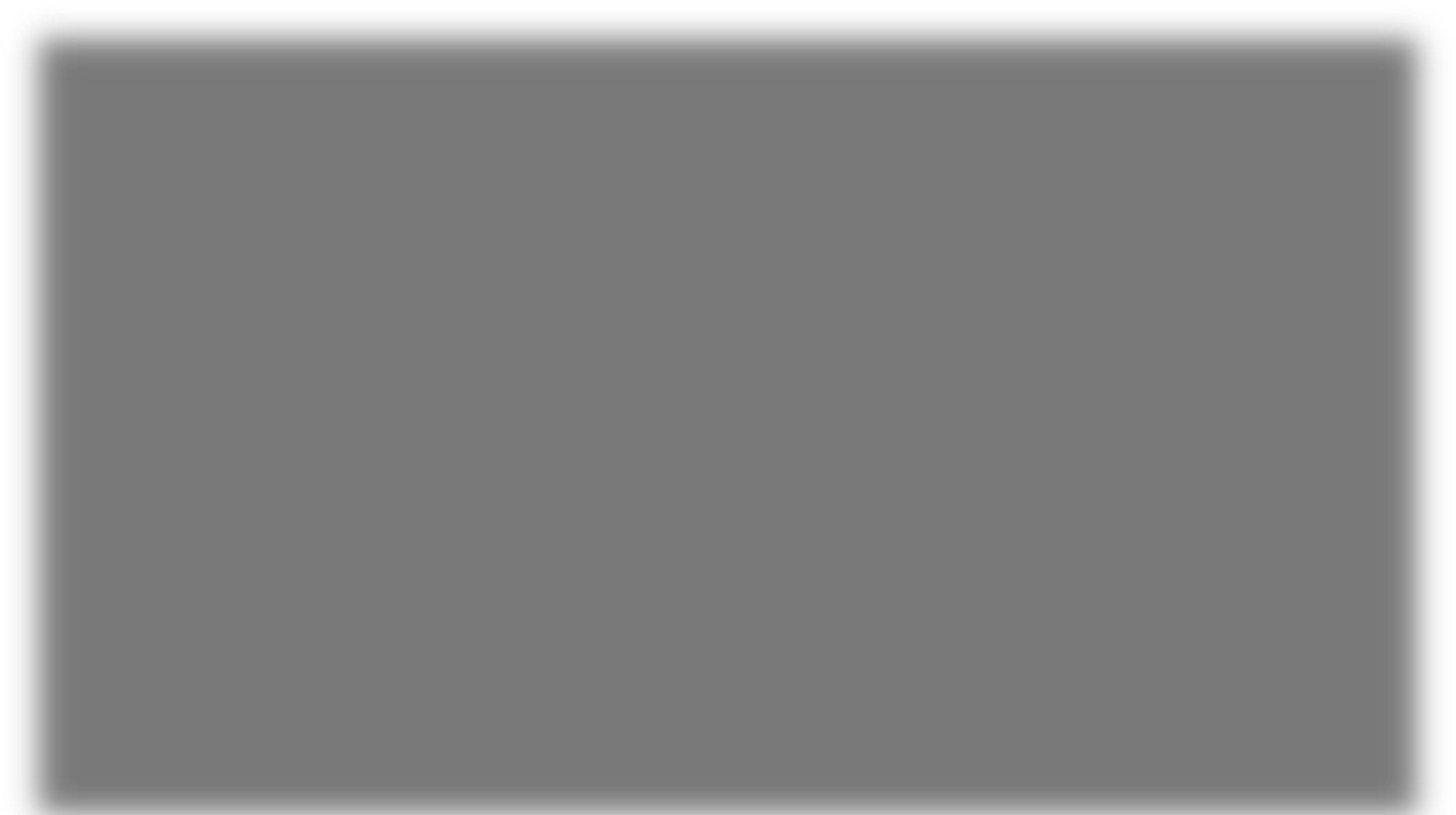 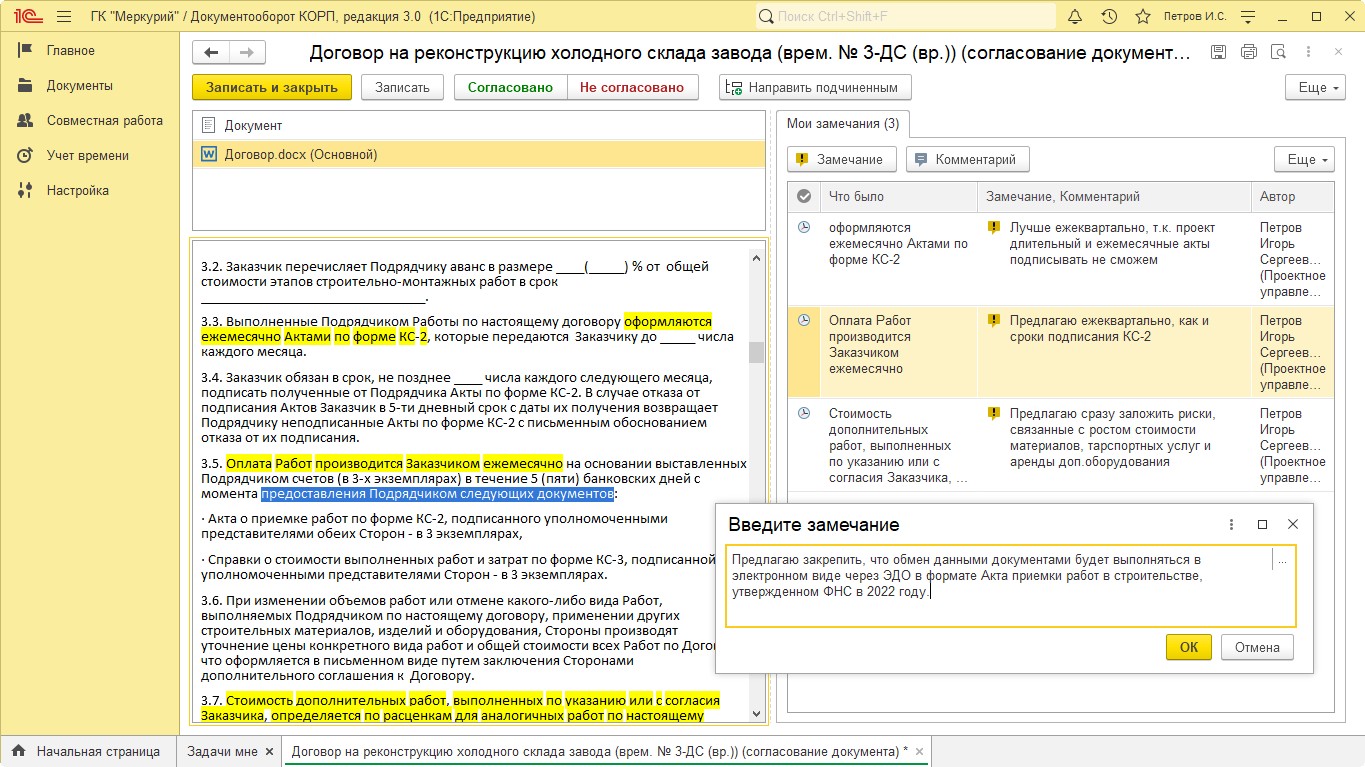 Оцифровка речи
В 1С:Документообороте можно надиктовать
Резолюцию
Постановку задачи
Ответ на письмо

Новый сервис 1С:Совещание
Специальный ИИ превращает аудио или видеозапись совещания в четкий рабочий материал
Стенограмма
Конспект
Протокол
В перспективе - автоматическая постановка задач в 1С:Документообороте
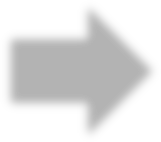 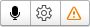 ЭДО с контрагентами
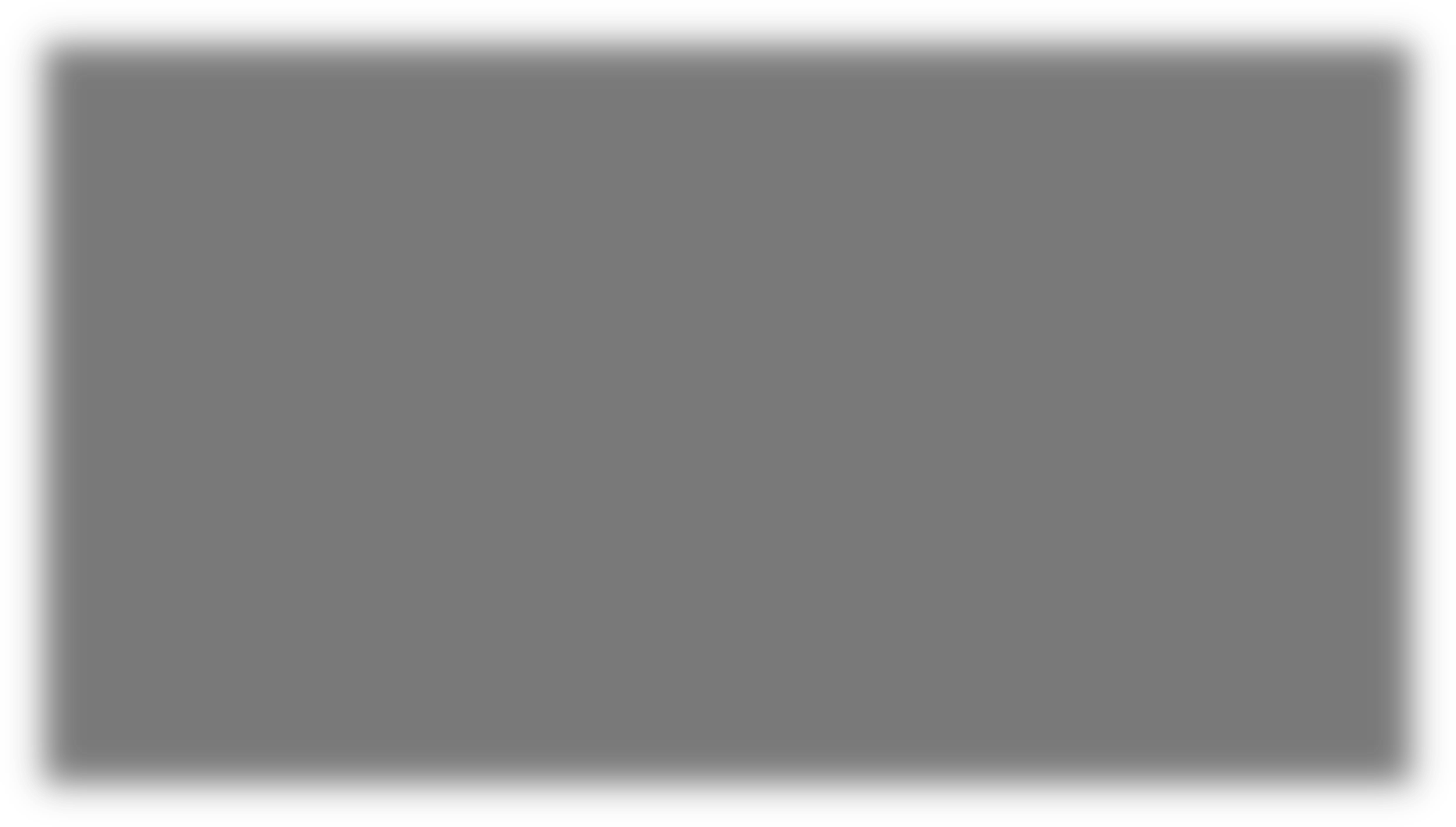 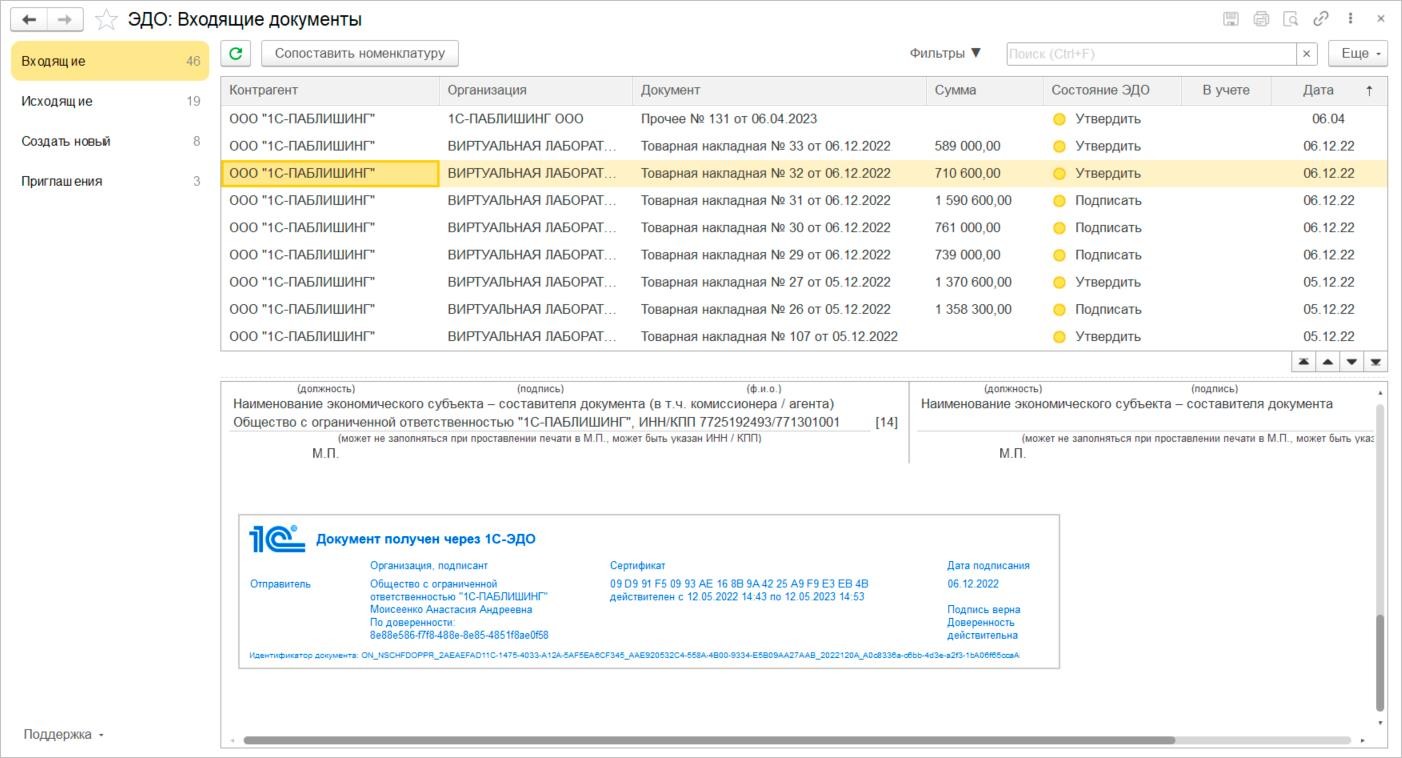 Ваши сотрудники могут  участвовать в процессах  ЭДО:
С помощью сертификата  сотрудника (до 31  августа 2024)
Или с сертификатом  физического лица + МЧД
Проверка подписи
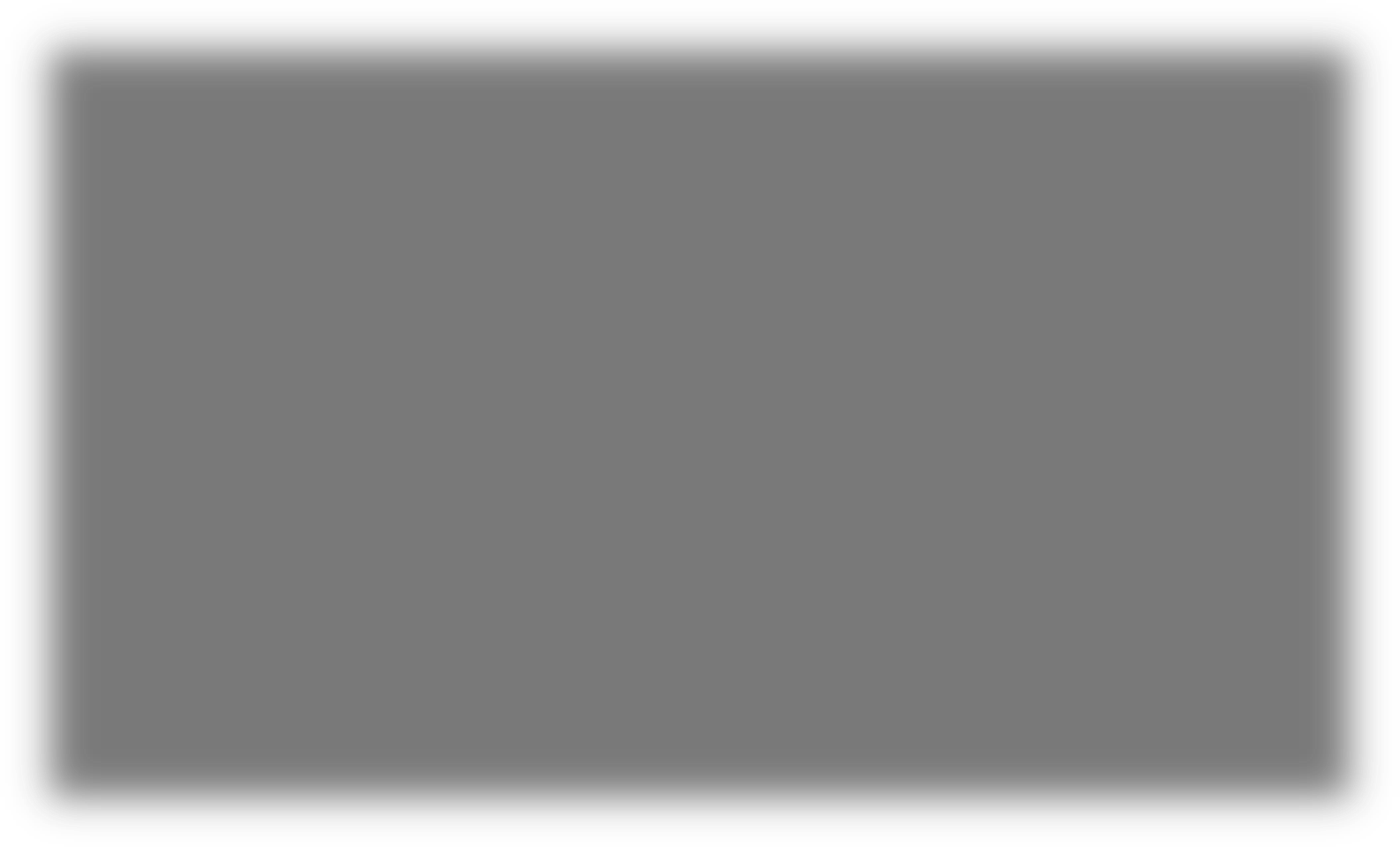 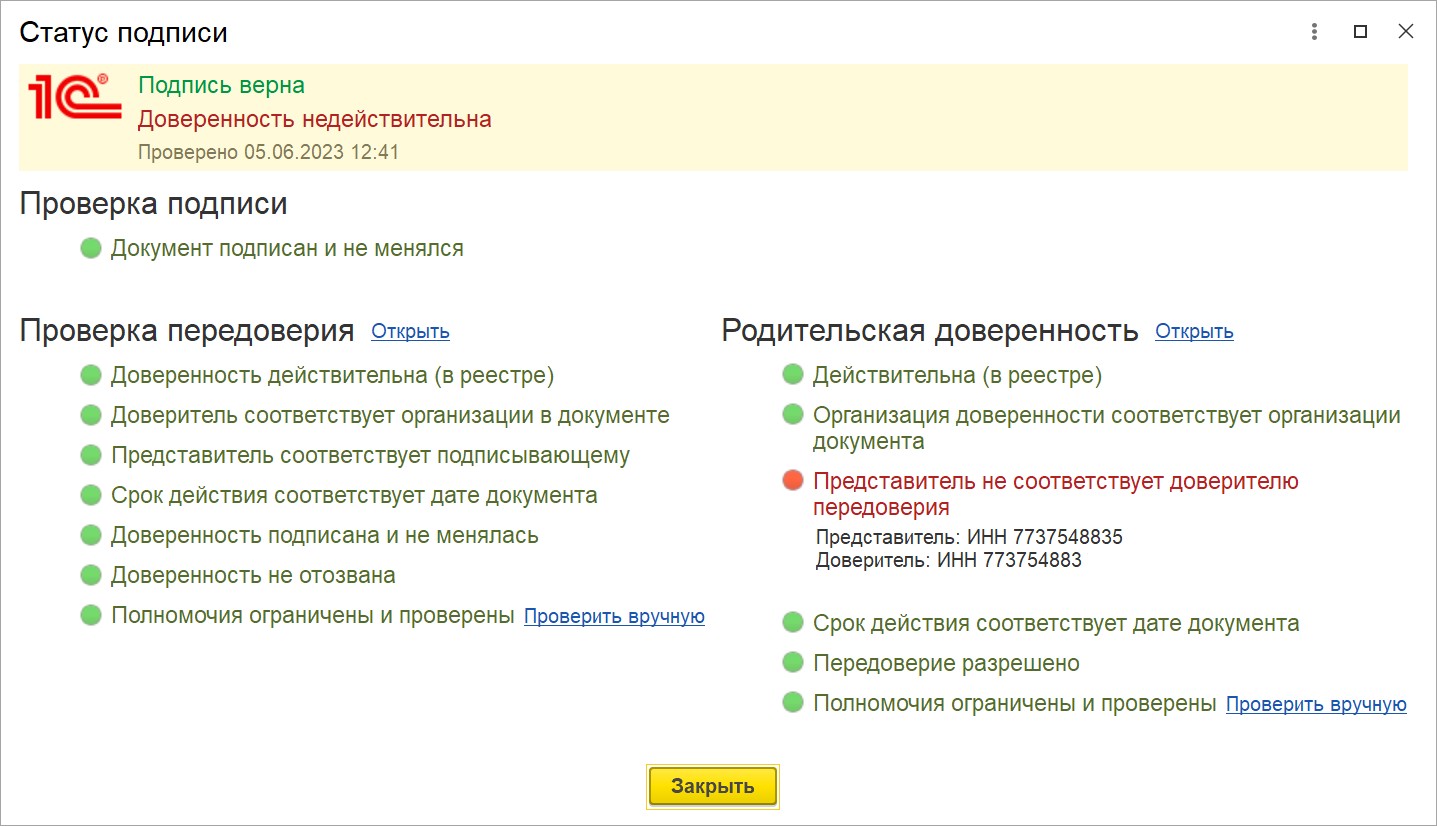 Как программа проверяет подписи  электронных документов
Проверка самой МЧД
Выполняется криптографическая проверка электронной подписи и сертификата
Проверяется срок действия сертификата
Сверяются данные субъекта сертификата с подписантом МЧД (СНИЛС, ИНН ФЛ, ИНН ЮЛ)
Выполняется проверка, что доверитель является уполномоченным представителем организации
Проверяется цепочка передоверия
Проверяется соответствие установленному формату МЧД
Проверка подписи под документом с МЧД
Выполняется криптографическая проверка подписи и сертификата
Срок действия сертификата сопоставляется с датой документа
Выполняется подбор подходящих МЧД для подписанта
Выполняется подбор всей цепочки передоверия
Доверитель сопоставляется с документом в т.ч. с учетом интеркампани
Выполняется проверка полномочий всей цепочки МЧД
Проверяется действительность всей цепочки МЧД в реестре
Проверяется признак «Отозвана» для всей цепочки МЧД в реестре
Проверяется соответствие всей цепочки МЧД организации в документе
Программа сопоставляет  документ, его подписи,  сертификаты, МЧД и  выполняет 18 проверок
Проверяется соответствие представителей всей цепочки МЧД доверителю передоверия
Проверяется соответствие периода действия всей цепочки МЧД дате документа
Проверяется статус проверки МЧД оператором
Обсудить входящий документ в чате до подписания
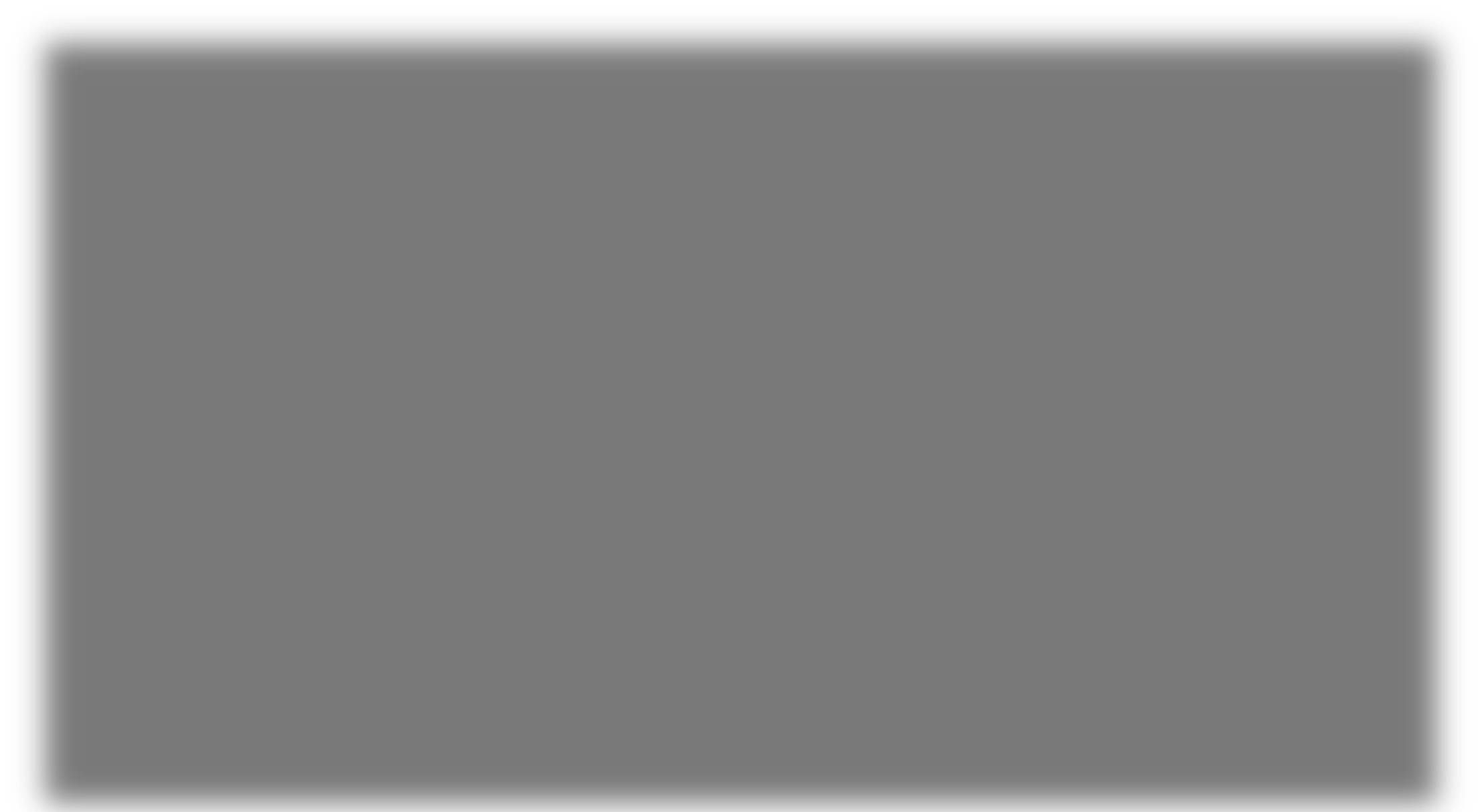 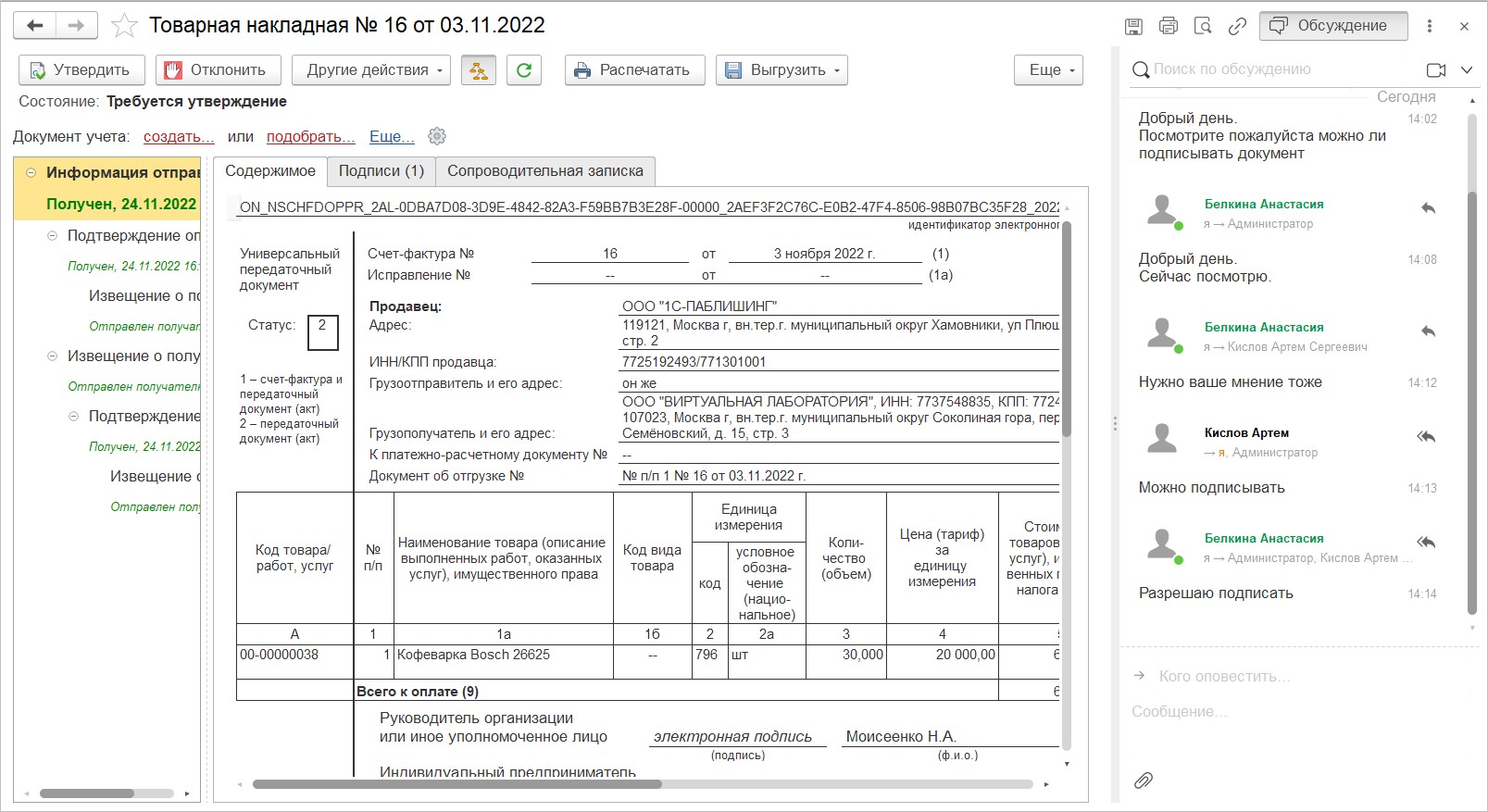 Чат – это система  взаимодействия  платформы  1С:Предприятие
В пару кликов можно  обсудить с  сотрудниками документ  и принять решение
Чат сохраняется при  документе навеки
Массовое ознакомление сотрудников с  документами
Быстрое автоматическое ознакомление десятков и сотен тысяч
сотрудников с документами
В том числе и под подпись
Формируется контрольный лист ознакомления с документом
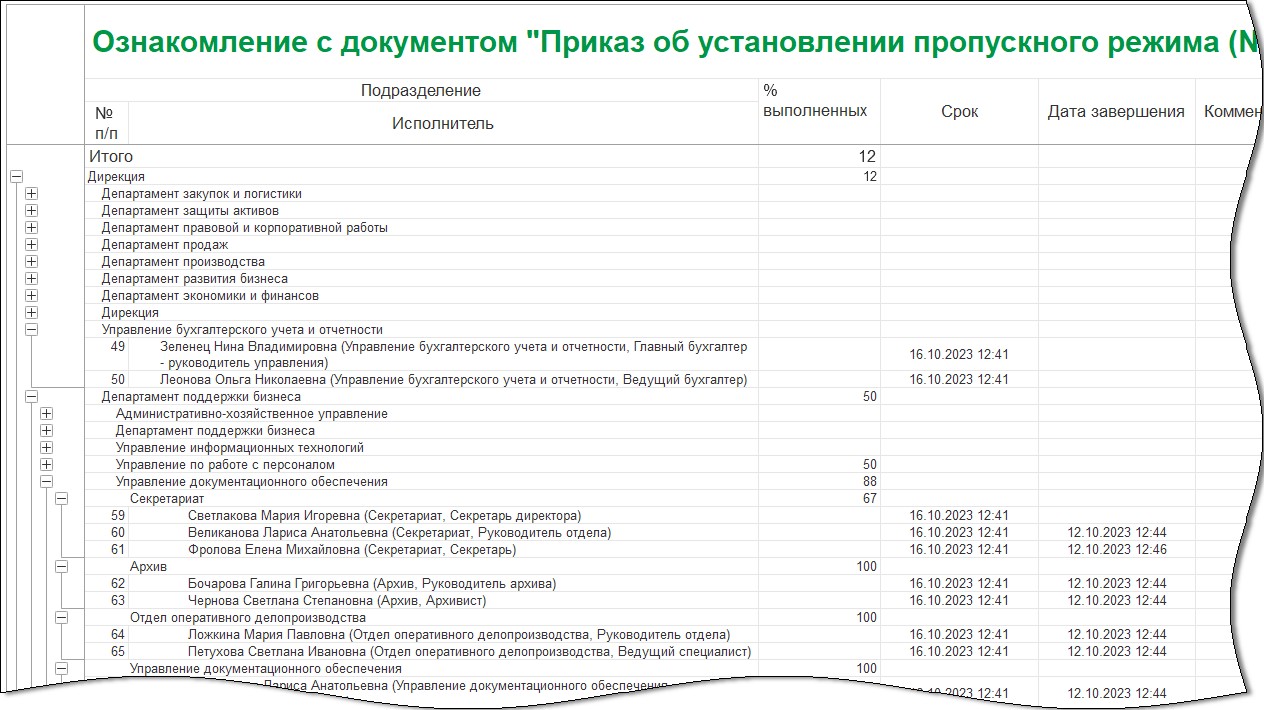 Отслеживает ход
процедуры согласования
В первых строках самые  отстающие  подразделения
1С:Документооборот работает вместе с  1С:Кабинетом сотрудника
Документы придут сотрудникам
В 1С:Документооборот
и в 1С:Кабинет сотрудника

Можно подписать где угодно

Пока только ознакомление
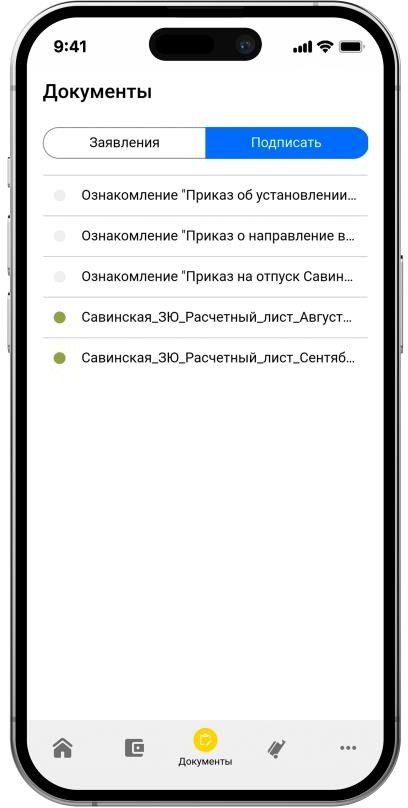 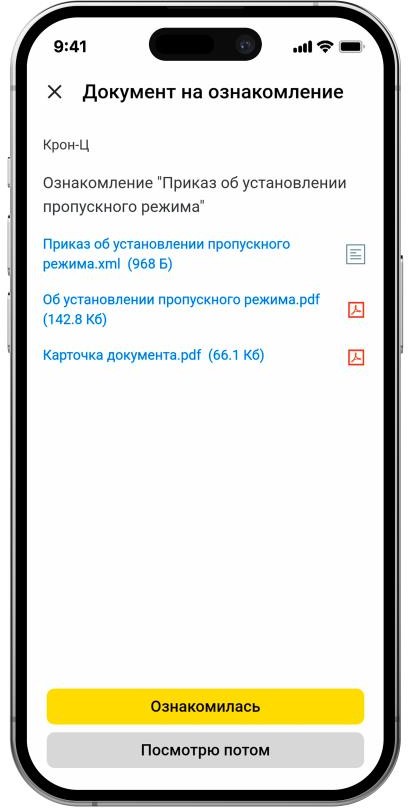 Мобильный клиент  1С:Документооборота 3.0
Работает в режиме онлайн
Содержит весь функционал  настольной системы,  адаптированный под смартфон
Удобный, современный рабочий стол  с цветными индикаторами
Удобный и современный интерфейс  задач, документов, почты и других  ключевых интерфейсов
Сканер документов с функцией  автоповорота, повышения резкости,  устранения
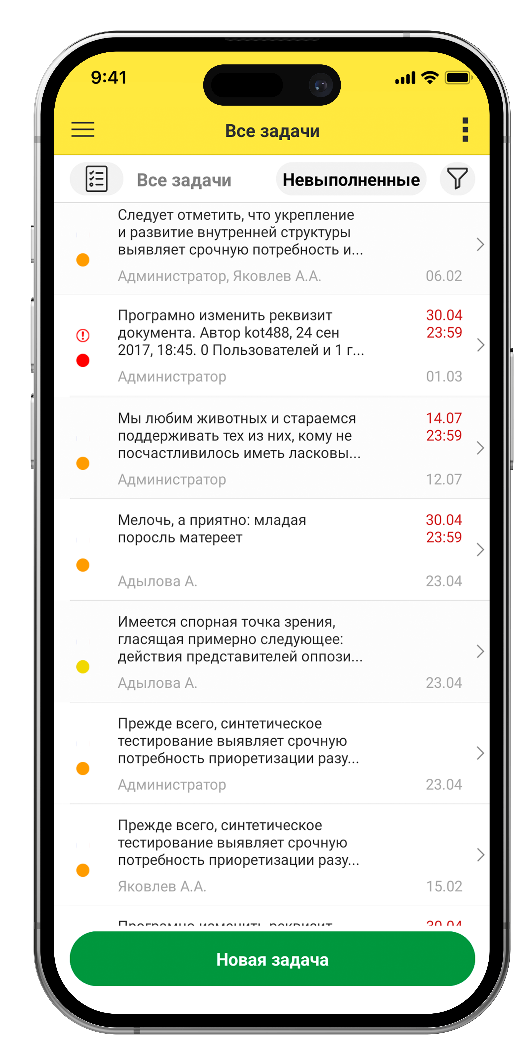 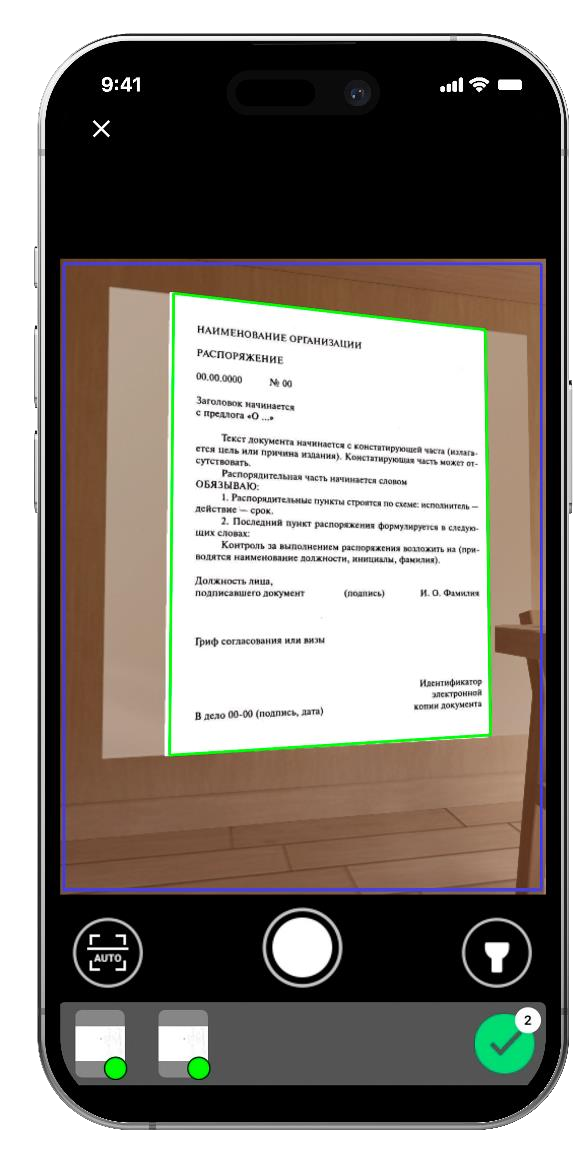 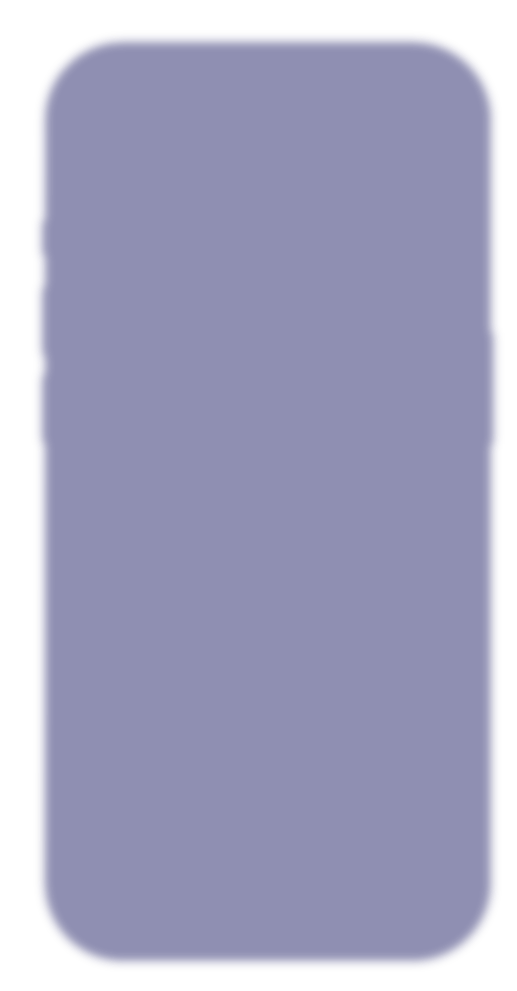 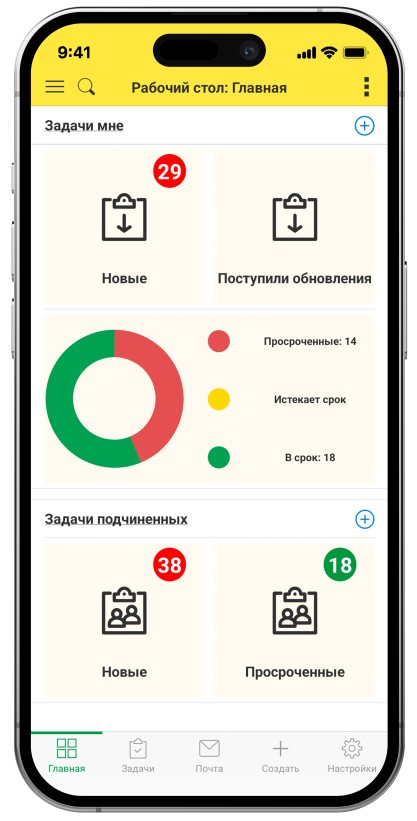 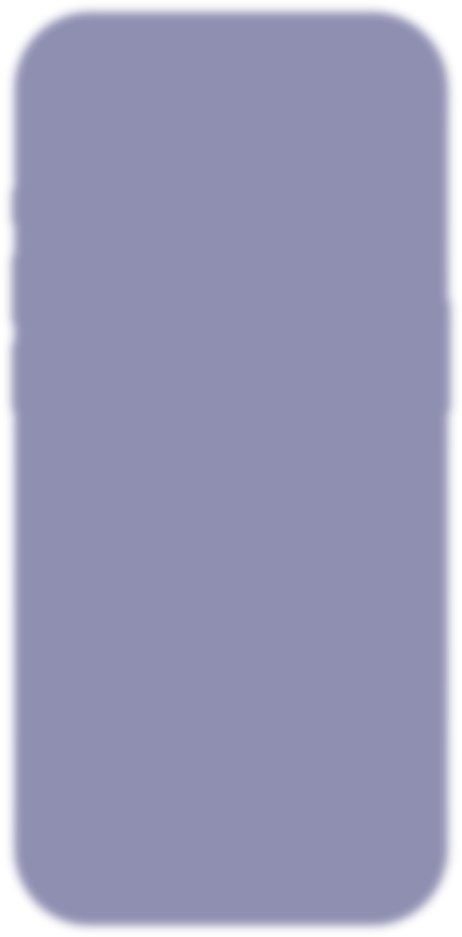 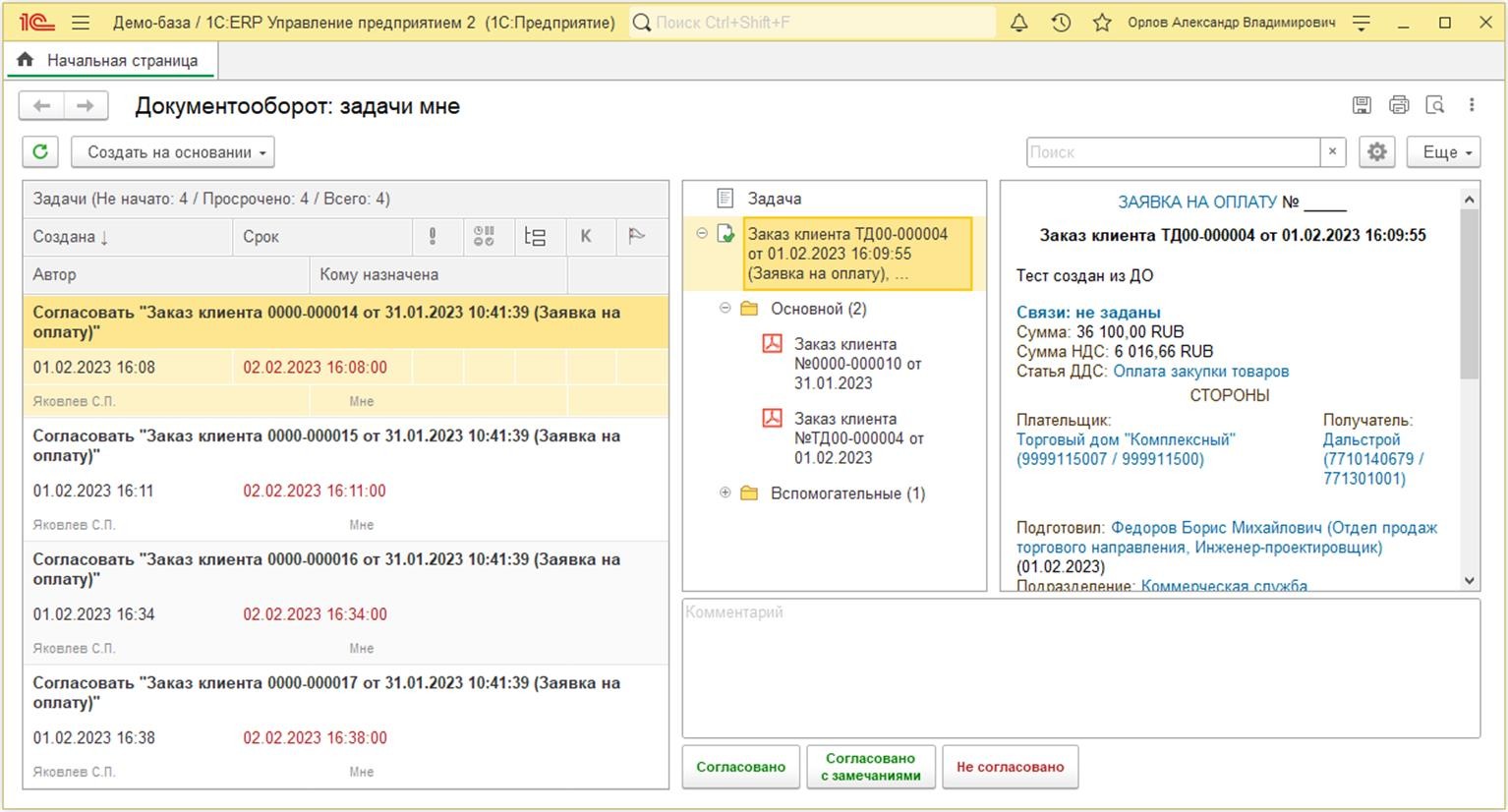 Список задач  1С:Документооборота  внутри 1С:ERP
1С:Архив
Долговременное хранение электронных документов
С обеспечением юридической значимости на весь период хранения
Источники документов для передачи в архив
1С:Документооборот
И все другие типовые решения 1С
Главное что делает 1С:Архив – обогащает  электронные подписи до CAdES-A
И выполняет еще 50+ функций
Учет архивного хранения бумажных документов  тоже поддерживается
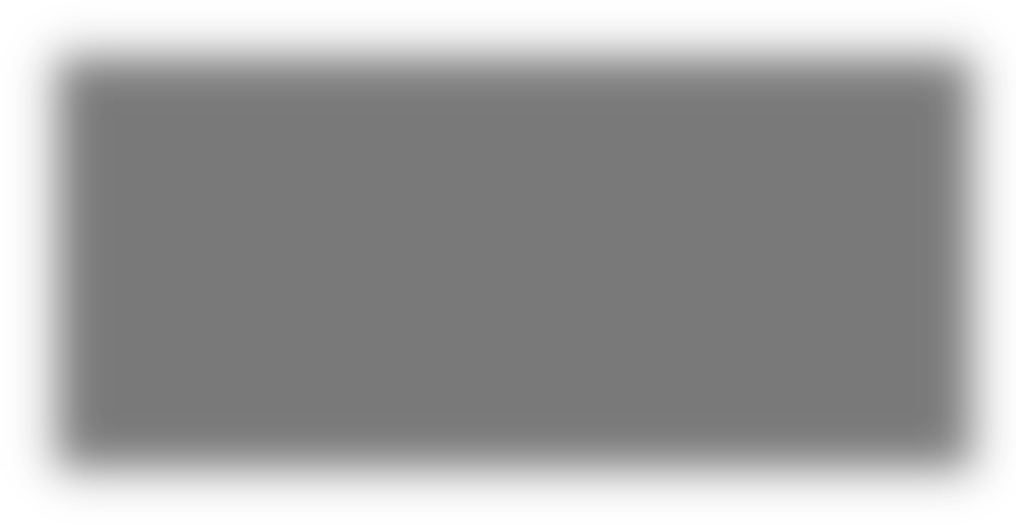 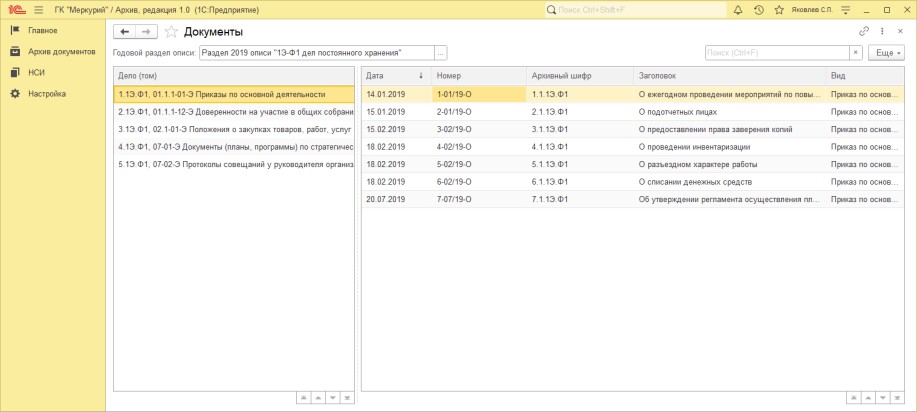 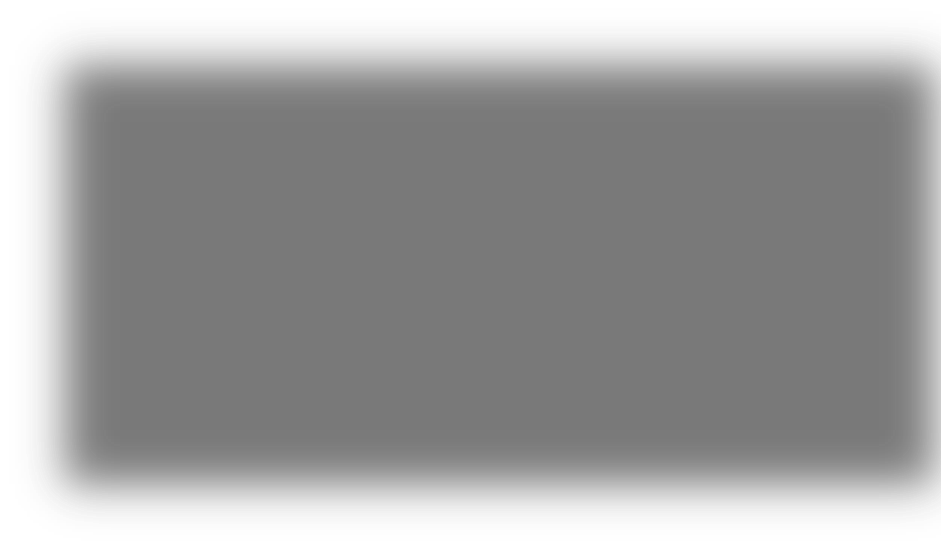 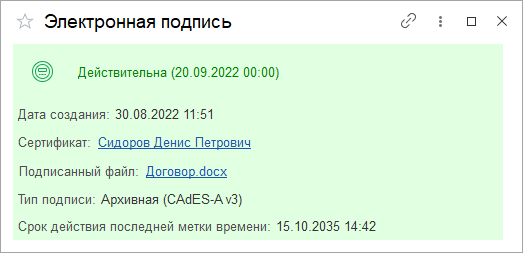 1С:Документооборот в Почте  России
Крупнейшее внедрение на платформе 1С:Предприятие
Эксплуатируется с 2018 года, 10 узлов, Postgre, Linux
Высоконагруженная система с огромным объемом данных и хорошими показателями производительности
Автоматизирует сложные распределенные процессы работы сотрудников с документами и друг с другом
88 видов документов и 3459 тематик, 5884 правил обработки документов
Данные на 23 июня 2023 + рост за 10 месяцев:
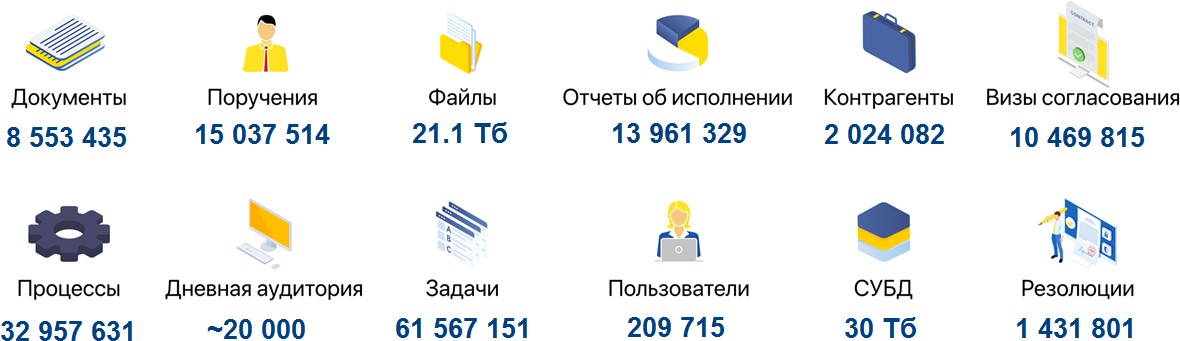 21.5 млн
+ 3.5 млн
32.5 Тб
+ 6 Тб
18.9 млн
+ 2.6 млн
3.1 млн
+ 0.5 млн
15.2 млн
+ 2.5 млн
7.7 млн
-3.5 млн
48.3 млн
+ 8.1 млн
~ 11 тыс
91.3 млн
+13.6 млн
361 тыс
+ 130 тыс
34 Тб
+3.5 Тб
2 млн
+ 0.3 млн